Protocolos de estimulaciónováricaCasos Clínicos
Dr. José Arturo Yáñez Espinosa

Ginecología y Obstetricia
Biología de la Reproducción Humana
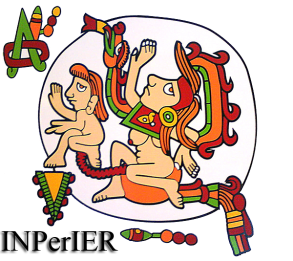 Septiembre 2015
Objetivos generales del curso
Bienvenidos
Objetivos generales del curso
Reforzamiento en la aplicabilidad de los protocolos de estimulación ovárica

Selección del protocolo de acuerdo a las características clínicas de las pacientes
Objetivos generales del curso
Estandarizar el manejo en reproducción de baja complejidad

 IO + CP
 IIU Autóloga y Heteróloga
 Indicaciones y contraindicaciones
 Visión general de TRA de alta complejidad
Caso clínico 1
Femenino de 28 años la cual refiere ciclos irregulares desde el inicio de su menstruación, clinicamente con datos de hiperandrogenismo, 
Se realiza ultrasonografía con el siguiente hallazgo
Se realiza perfil hormonal del cual destaca 
FSH: 4.5 LH: 5.5 E2: 40 TSH: 3.5 PRL: 13
Glucosa 90 Insulina 4.5 Androstenediona: 5
Caso clínico 1
OD: dimensiones de 40 x 35 x 33 Vol 24cc, múltiples imágenes hipoecóicas en la periferia de menos de 6mm
OI: dimensiones de 33 x 20 x32 . Vol. 11cc de mismas características que el derecho
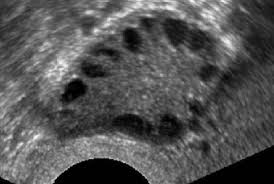 Caso clínico 1
De acuerdo a hallazgos clínicos y ultrasonográficos 
¿cuál sería su impresion diagnóstica?

A) Quiste simple de ovario
B) Ovarios de características normales
C) Síndrome de ovarios poliquísticos
D) Disgerminoma
E) Ovarios con datos de falla ovárica
Caso clínico 1
¿Cuál sería el primer fármaco para el inducción de ovulación a emplear con la paciente?
A) Menotropinas
B) Dosis bajas de esteroide
C) Dosis altas de esteroide
D) Citrato de clomifeno
E) FSHr
Caso clínico 1
Citrato de clomifeno
Velázquez G. Fisiología de la Reproducción Humana. 
Revista Mexicana de Medicina de la Reproduccion:2009;1(4):115-30
Caso clínico 1
En día 14 del ciclo la paciente presenta folículo en ovario izquierdo de 19mm, de acuerdo con el esquema se dispara con hCG.

En día 21 a 23 del ciclo se reporta progesterona de 0.1
Caso clínico 1
¿Cuál seria la conducta a seguir?
A) Continuar misma dosis de citrato de clomifeno
B) Aumentar dosis de citrato de clomifeno, seguimiento folicular y nueva determinación de progesterona sérica
C) Administrar otro medicamento
D) Pasar a TRA de alta complejidad
E) Disminuir dosis de citrato de clomifeno por probable toxicidad
ovárica
Caso clínico 1
Se inicia nuevo ciclo con las recomendaciones anteriores,      2 folículos (OD y OI) de 20 y 19mm respectivamente. 

Se realiza disparo con hCG

Nueva determinación de progesterona en día 21 a 23 el cual reporta 13.4ng/ml
Caso clínico 1
Presenta ausencia de menstruación con determinación de hCG de 220UI/l
Caso clínico 2
Acude pareja (Ella 25 Él 32) de  escasos recursos, antecedente de infertilidad primaria de 3 años de evolución con 4 ciclos de IO + CP sin respuesta. Diagnóstico corroborado de síndrome de ovarios poliquísticos
Caso clínico 2
De acuerdo a la OMS ¿qué tipo de avaluación presenta esta paciente?

A) I
B) II
C) III
Caso clínico 2
Anovulación (OMS)
Tipo II

 70-80%
 Disfunción hipotálamo hipofisaria
 Normoestrogénica, normogonadotrópica
FSH normal, LH normal o elevada
SOP
Ortega C, Sánchez A. Tópicos selectos en endocrinología reproductiva. Alfil. México 2010
Caso clínico 2
La paciente solicita inseminación intrauterina. 
¿Cual sería el protocolo de hiperestimulación ovárica                            para esta paciente?
A) Citrato de clomifeno
B) Letrozol
C) Menotropinas a dosis altas debido a la mala respuesta con CC
D) Urofolitropina (FSH) urinaria
E) FSH recombinante
Caso clínico 2
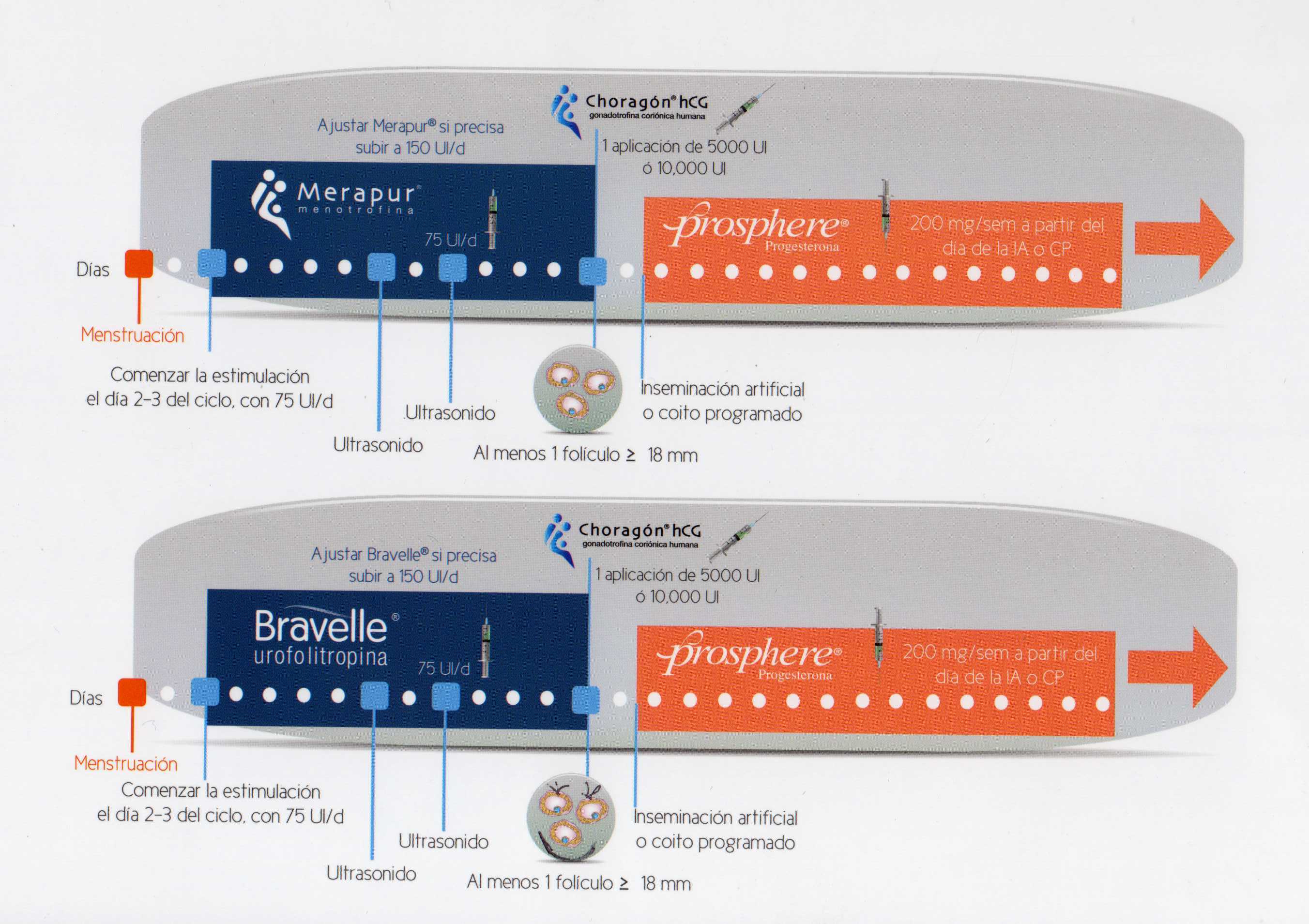 Cortesía FERRING
Caso clínico 2
Gonadotropinas

Ciclo previo de anticoncepción
USG basal (descartar quistes >10mm endometrio no >3mm)
Iniciar de acuerdo al protocolo (STEP UP, STEP DOWN)
USG día 8,10,12 
Desarrollo folicular
Endometrio trilaminar
Ortega C, Sánchez A. Tópicos selectos en endocrinología reproductiva. Alfil. México 2010
Caso clínico 2
Gonadotropinas
STEP UP
FSH 75 a 150 UI al día con incrementos
36% embarazos múltiples
14% de SHO
STEP DOWN
Inicio de FSH 150 UI
Disminución de dosis al observar folículo de 10mm
Ortega C, Sánchez A. Tópicos selectos en endocrinología reproductiva. Alfil. México 2010
Caso clínico 2
Gonadotropinas
Aplicación de hCG 10000 UI  IM ó 250ug recombinante SC
Relaciones sexuales días 10-14
Soporte de fase lútea con progesterona micronizada (200mg c/12hrs) ó progesterona IM 200mg D.U. 
Determinación de ovulación
Progesterona sérica en día 21 > 5ng/ml
USG día 16 para valorar ruptura folicular
Endometrio > 6mm
Ortega C, Sánchez A. Tópicos selectos en endocrinología reproductiva. Alfil. México 2010
Caso clínico 3
Femenino de 18 años con diagnostico de infertilidad primaria, actualmente en protocolo de hiperestimulación ovárica controlada con 150 unidades de Merapur al día. Acude para seguimiento folicular en día 12 del ciclo. 
Presenta OD con 3 folículos de 20mm, OI con 2 folículos de 19mm
Caso clínico 3
¿Cuál seria la conducta mas adecuada a seguir?
A) Disparo con hCG
B) Diaparo con agonista
C) No disparar debido a riesgo de embarazo multiple y SHO
D) Continuar misma dosis 1 dia mas
E) Disminuir la dosis a 75 unidades
Indicaciones de IIU
Criterios de cancelación
Sin desarrollo folicular en día 8
4 o más folículos maduros
Tasa de embarazo múltiple del 13%
Cancelación y método de barrera
Riesgo para SHO
Conversión a FIV-TE
Verhulst SM, Cohlen BJ, Hughes E, Te Velde E, Heineman MJ. 
Inseminación intrauterina para la subfertilidad de causa desconocida (Revisión Cochrane traducida)
Indicaciones de IIU
Indicaciones
Oligo-anovulación
Endometriosis leve
Factor masculino levemente afectado
Infertilidad idiopática
Infertilidad en parejas jóvenes, infertilidad de reciente inicio
No realizar más de 4 ciclos
Verhulst SM, Cohlen BJ, Hughes E, Te Velde E, Heineman MJ. 
Insemiación intrauterina para la subfertilidad de causa desconocida (Revisión Cochrane traducida)
Caso clínico 4
Paciente de 36 años de edad, antecedente de infertilidad primaria de 3 años, acude solicitando segunda opinión en relación a tratamiento, sugiere la paciente se le programe para IIU. Cuenta con reporte de histerosalpingografia datos francos de obstrucción tubaria bilateral
Caso clínico 4
Ante estos hallazgos, cual seria su postura y recomendaciónón.
A) Iniciar cuanto antes la hiperestimulación ovárica para IIU
B) Realizar un ultimo ciclo con citrato de clomifeno
C) Referir a la paciente para que FIVTE
D) Ofrecerle recanalización tubaria por laparoscopia
E) Esperar ciclo próximo para inicio de hiperestimulación ovárica controlada + IIU
Indicaciones de IIU
Contraindicaciones
Infección activa del tracto genital
Estenosis cervical
Oclusión tubaria bilateral corroborada por HSG
Factor masculino severamente afectado
Miller J, Boyden J. Infertility. Am Fam Physician 2007;75:849-56
Efectividad en técnicas de reproducción asistida
Conclusiones
El tratamiento con menotropinas es tan efectivo al uso de recombinantes

Individualizar los casos con SOP y en lo posible evitar SHO
Conclusiones
Respetar el ciclo máximo de ciclos

Cuidar la economía de la pareja

No dar falsas expectativas en relación al éxito reproductivo

No demorar el tratamiento adecuado y personalizado para cada caso
GRACIAS

ppyanez@gmail.com
Cel. 4448 562664
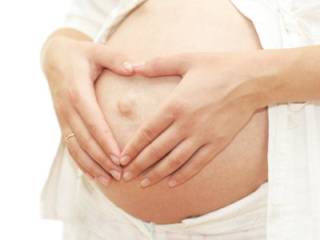